БЮДЖЕТ ДЛЯ ГРАЖДАН (к Решению Знаменского районного Совета народных депутатов Орловской области № 30-01-РС от 19.12.2019 года «О бюджете Знаменского муниципального района Орловской области на 2020 год и на плановый период 2021 и 2022 годов»)
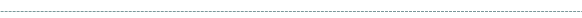 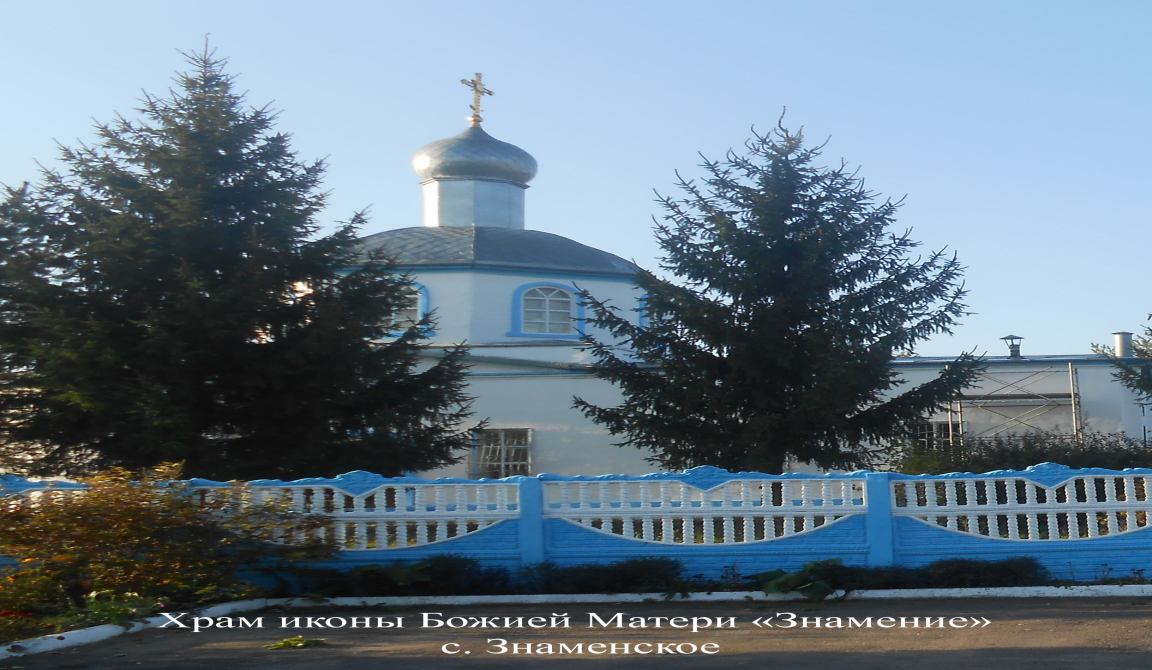 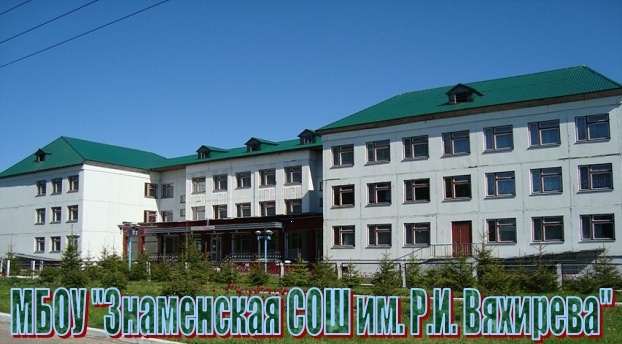 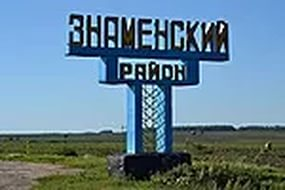 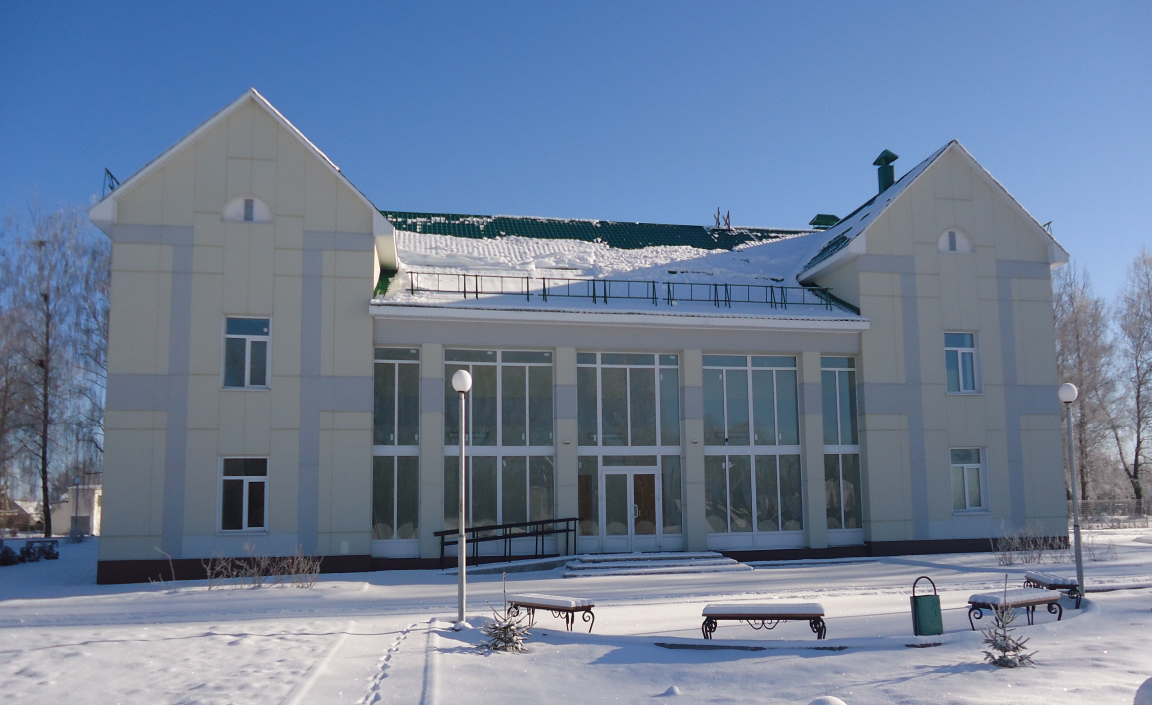 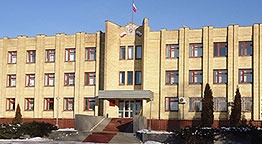 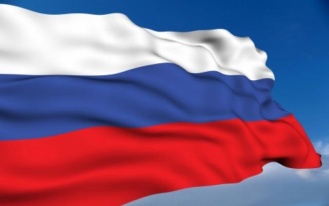 Сценарные условия развития экономики  Знаменского района Орловской области(динамика в % к предыдущему году)
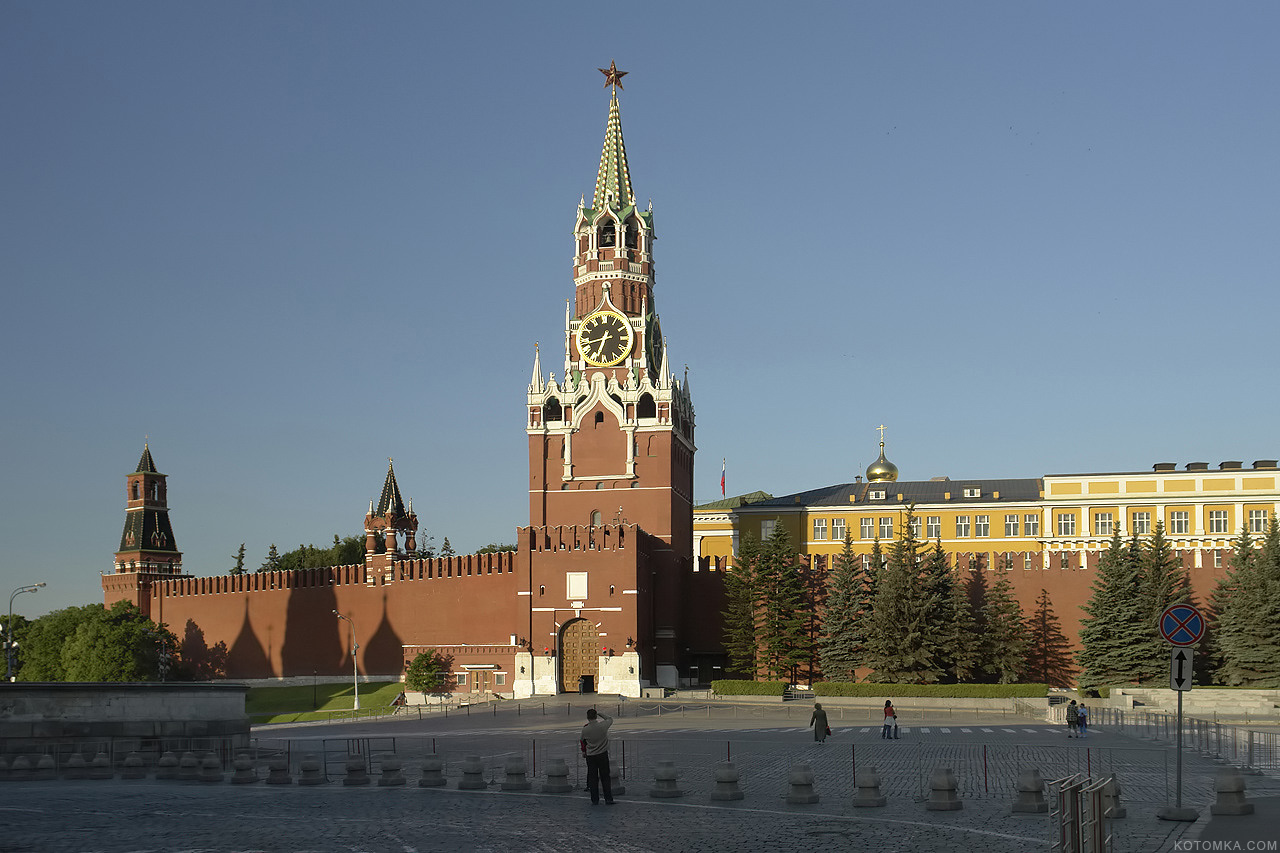 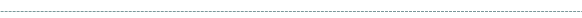 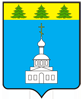 Показатели социально-экономического 
развития Знаменского района Орловской области
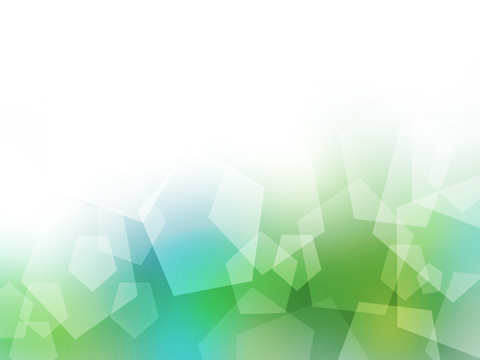 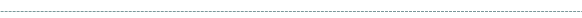 Индекс промышленного производства
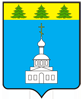 Показатели социально-экономического 
развития Знаменского района Орловской области
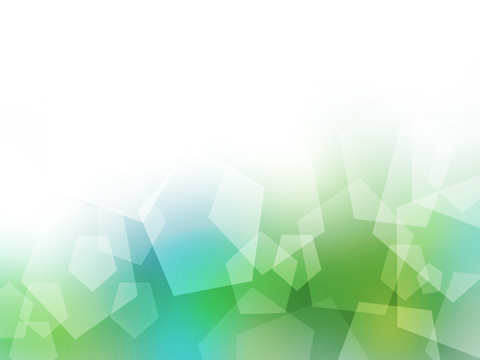 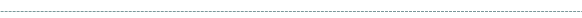 Объем производства продукции сельского хозяйства  (все категории хозяйств, млн. рублей)
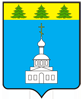 Показатели социально-экономического 
развития Знаменского района Орловской области
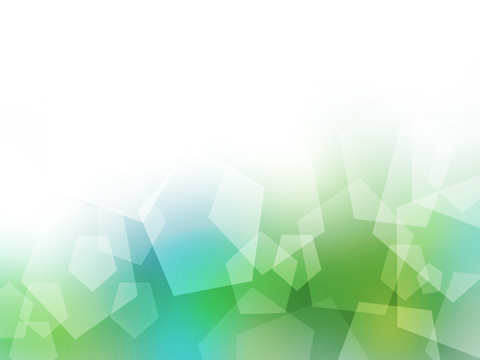 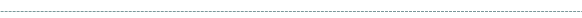 Динамика реальных показателей уровня жизни населения, в % к предыдущему году
Основные задачи бюджетной политики Знаменского района на 2020-2022 годы
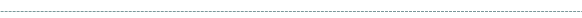 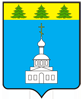 ОСНОВНЫЕ ПАРАМЕТРЫБЮДЖЕТА  МУНИЦИПАЛЬНОГО РАЙОНА  на 2020 год
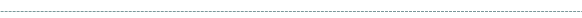 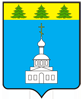 ОСНОВНЫЕ ПАРАМЕТРЫ
 БЮДЖЕТА МУНИЦИПАЛЬНОГО РАЙОНА на 2020 год
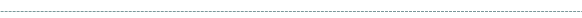 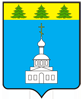 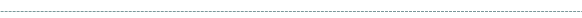 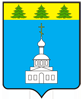 Структура безвозмездных поступлений в 2020 году
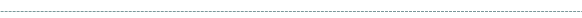 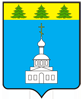 Структура расходов бюджета Знаменского муниципального района в 2020 году
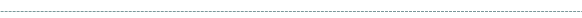 тыс. рублей
Расходы бюджета муниципального района  в 2020 году
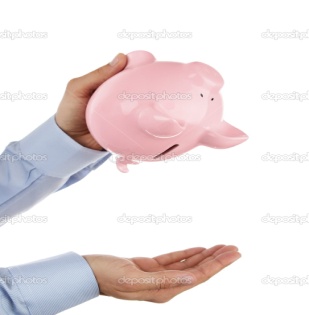 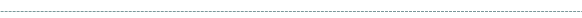 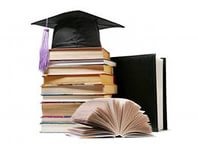 ОБРАЗОВАНИЕ                               61745,0 тыс. рублей
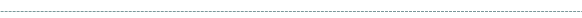 1.Реализация мероприятий программы  «Развитие образования в Знаменском районе»:                      
 1.1. реализация мероприятий подпрограммы «Развитие сети дошкольных образовательных учреждений в Знаменском районе» – 7839,3 тыс.рублей; в т.ч. финансовое обеспечение государственных гарантий реализации прав на получение общедоступного и бесплатного дошкольного образования в муниципальных дошкольных образовательных организациях– 4569,5 тыс. рублей;
 1.2.реализация мероприятий подпрограммы «Развитие системы общего и дополнительного образования детей» – 48742,3 тыс.рублей;  в рамках подпрограммы производится финансирование : ежемесячное денежное вознаграждение за классное руководство – 886,1 тыс. рублей; финансовое обеспечение государственных гарантий реализации прав на получение общедоступного и бесплатного дошкольного образования в муниципальных дошкольных образовательных организациях, общедоступного и бесплатного дошкольного, начального общего, основного общего, среднего общего образования в муниципальных общеобразовательных организациях, обеспечение дополнительного образования детей в муниципальных общеобразовательных организациях – 47856,2 тыс. рублей;
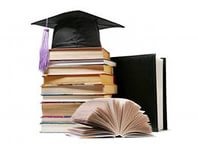 ОБРАЗОВАНИЕ
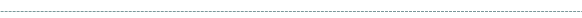 1.3.реализация мероприятий подпрограммы «Организация питания в пришкольных летних оздоровительных лагерях» - 360,0 тыс. рублей;
1.4. реализация мероприятий подпрограммы « Совершенствование организации питания в образовательных учреждениях Знаменского района» - 2183,7 тыс. рублей;
1.5.реализация мероприятия по организации оздоровительной кампании для детей –  23,7 тыс. рублей;
1.6. реализация наказов избирателей депутатам Орловского областного Совета народных депутатов в области образования – 530,0 тыс. рублей;
      2.Реализация мероприятий программы «Физическая культура и спорт в Знаменском районе»– 30,0 тыс. рублей;
      3.Реализация мероприятий программы «Развитие культуры и искусства, архивного дела,  сохранение и реконструкция военно-мемориальных объектов в Знаменском районе Орловской области » в части расходов на обеспечение деятельности МБОУ ДОД «Знаменская  школа искусств» Знаменского района Орловской области – 1080,0 тыс. рублей.
      4.Финансирование расходов на другие вопросы в области образования – 956,0 тыс.рублей.
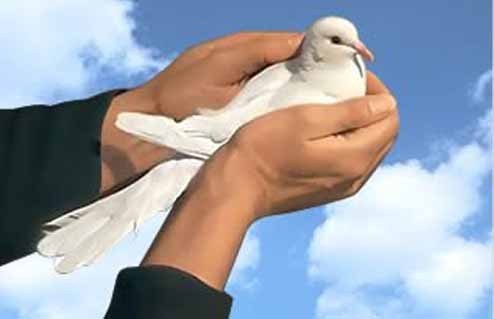 СОЦИАЛЬНАЯ ПОЛИТИКА                                         7714,4 тыс. рублей
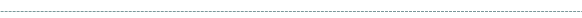 Доплаты к пенсиям за выслугу лет лицам, замещавшим муниципальные должности и должности муниципальной службы 799,9 тыс. рублей;
Социальные выплаты гражданам на улучшение жилищных условий граждан в рамках муниципальной программы «Обеспечение жильем молодых семей» – 392,5 тыс. рублей;
Социальные выплаты гражданам на улучшение жилищных условий граждан в рамках муниципальной программы «Комплексное развитие сельских территорий Знаменского  района Орловской области» - 1084,2 тыс. рублей;
Обеспечение бесплатного проезда на городском, пригородном, а также 2 раза в год к месту жительства и обратно, к месту учебы детей-сирот и детей, оставшихся без попечения родителей, лиц из числа детей-сирот и детей, обучающихся в государственных областных, муниципальных образовательных организациях Орловской области – 18,0 тыс. рублей;
Обеспечение единовременной выплаты на ремонт жилых помещений, закрепленных на правах собственности за детьми – сиротами  и детьми, оставшимися без попечения родителей -100,0 тыс. рублей;
Выплата единовременного пособия гражданам, усыновившим детей-сирот и детей, оставшихся без попечения родителей – 100,0 тыс. рублей;
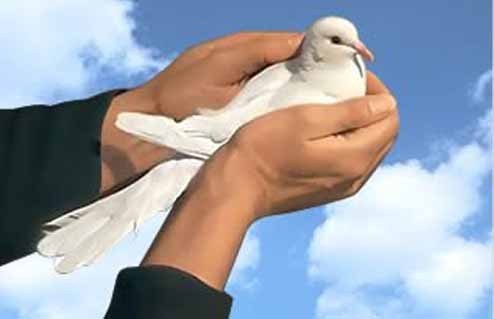 СОЦИАЛЬНАЯ ПОЛИТИКА
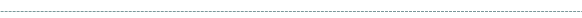 7) Выплата единовременного пособия при всех формах устройства детей, лишенных родительского попечения, в семью 145,2 тыс. рублей;
  8) Обеспечение содержание ребенка в семье опекуна и приемной семье, а также вознаграждение, причитающееся приемному родителю – 2918,2 тыс. рублей;
  9)  Предоставление жилых помещений детям-сиротам и детям, оставшихся без попечения родителей, а также лицам из числа детей-сирот и детей, оставшихся без попечения родителей, лицам из их числа по договорам найма специализированных жилых помещений –1051,2 тыс. рублей;
10)  Компенсация части родительской платы , взимаемой с родителей за присмотр и уход за детьми, посещающими образовательные организации, реализующие образовательные программы дошкольного образования – 368,4 тыс. рублей;
11)   Выполнение полномочий в сфере опеки и попечительства – 736,8 тыс. рублей.
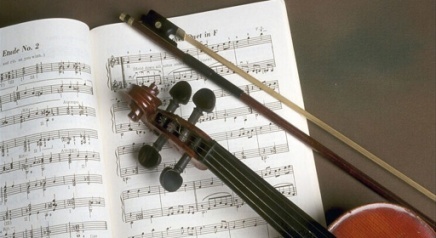 КУЛЬТУРА                                  6105,9 тыс. рублей
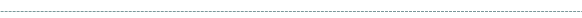 Обеспечение деятельности МКУК «Межпоселенческая центральная библиотека   Знаменского района Орловской области – 1851,4 тыс. рублей;
Обеспечение деятельности МКУК «Знаменский Дом культуры Знаменского района Орловской области – 3651,5 тыс. рублей;
Проведение  ремонта, реконструкции и благоустройства воинских захоронений, братских могил и памятных знаков, расположенных на территории района – 203,0 тыс. рублей в том числе за счет средств областного бюджета 148,0 тыс. рублей;
Реализация наказов избирателей Орловского областного Совета народных депутатов в области культуры (приобретение сцены)  -  400,0 тыс. рублей.
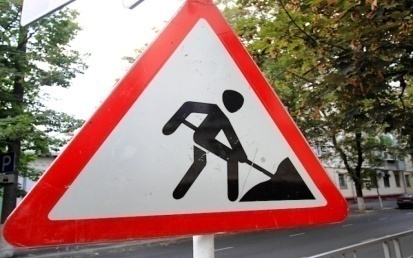 ДОРОЖНОЕ ХОЗЯЙСТВО 11362,8 тыс. рублей
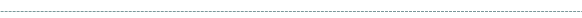 Формирование муниципального Дорожного фонда
Субсидии бюджетам муниципальных районов на осуществление дорожной деятельности -7000,0 тыс. рублей
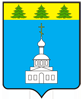 «Программная» структура бюджета Знаменского муниципального района на 2020 год
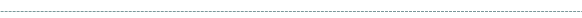 тыс. рублей
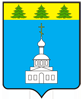 «Программная» структура бюджета Знаменского муниципального района на 2020 год
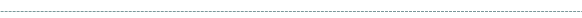 тыс. рублей
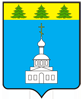 «Программная» структура бюджета Знаменского муниципального района на 2020 год
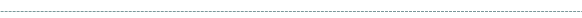 тыс.рублей
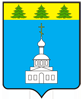 «Программная» структура бюджета Знаменского муниципального района на 2020 год
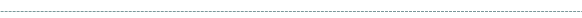 тыс.рублей
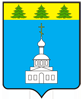 СТРУКТУРА ФИНАНСОВОЙ ПОМОЩИ БЮДЖЕТАМ СЕЛЬСКИХ ПОСЕЛЕНИЙ В 2020 году
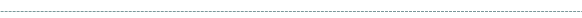 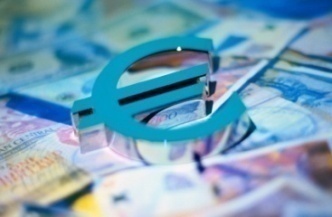 СТРУКТУРА МУНИЦИПАЛЬНОГОДОЛГА БЮДЖЕТА ЗНАМЕНСКОГО РАЙОНА    0,0 тыс.рублей
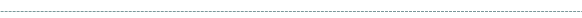 Предельный объем муниципального долга  Знаменского района на 2020 год равен   0 (нулю)
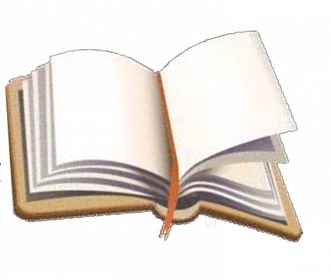 ГЛОССАРИЙ
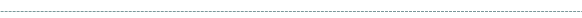 А
Администратор доходов бюджета 
Орган государственной власти (местного самоуправления), орган управления государственным внебюджетным фондом, Центральный банк Российской Федерации, казенное учреждение, осуществляющий(ее): - контроль за правильностью исчисления, - полнотой и своевременностью уплаты, - начисление, - учет, - взыскание, - принятие решений о возврате (зачете) излишне уплаченных (взысканных) платежей, пеней и штрафов по ним, являющихся доходами бюджетов бюджетной системы РФ.

Администратор источников финансирования дефицита бюджета Орган государственной власти (местного самоуправления), орган управления государственным внебюджетным фондом, иная организация, имеющий(ая) право осуществлять операции с источниками финансирования дефицита бюджета.

Б 
Бюджет 
Фонд денежных средств, предназначенный для финансирования функций государства (федеральный и региональный уровень) и местного самоуправления (местный уровень). 
2. Представляет собой главный финансовый документ страны (региона, муниципалитета, поселения), утверждаемый органом законодательной власти соответствующего уровня управления.
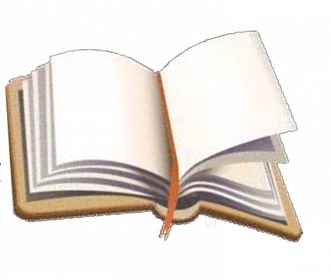 ГЛОССАРИЙ
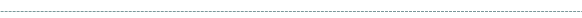 Бюджет консолидированный 
Свод бюджетов бюджетной системы Российской Федерации на соответствующей территории (за исключением бюджетов государственных внебюджетных фондов). Консолидированным может быть бюджет на местном уровне (свод бюджета муниципального образования и бюджетов входящих в него поселений), региональном (свод бюджета субъекта Российской Федерации и бюджетов входящих в него муниципальных образований), федеральном (свод всех бюджетов бюджетной системы Российской Федерации). 

Бюджет муниципального образования 
Фонд денежных средств, предназначенный для финансирования функций, отнесенных к предметам ведения местного самоуправления. 
Основной финансовый документ муниципального образования, поселения на текущий             финансовый год, принимаемый представительным органом местного самоуправления.

Бюджетная классификация
Группировка доходов и расходов бюджетов всех уровней бюджетной системы РФ, а также источников финансирования дефицитов этих бюджетов, используемая для составления и исполнения бюджетов.
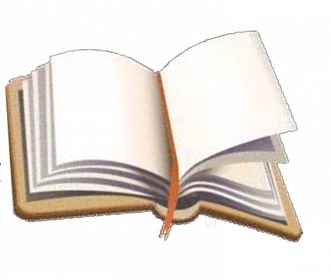 ГЛОССАРИЙ
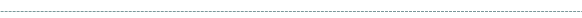 Бюджетная роспись 
Документ, который составляется и ведется: - Главным распорядителем бюджетных средств – в целях исполнения бюджета в части расходов; - Главным администратором источников финансирования дефицита бюджета - в целях исполнения бюджета в части источников финансирования дефицита бюджета.

Бюджетная система Российской Федерации 
Совокупность всех бюджетов в РФ: федерального, региональных, местных, государственных внебюджетных фондов. 

Бюджетная смета 
Документ, устанавливающий лимиты бюджетных обязательств казенного учреждения. Бюджетная смета представлена в разрезе кодов бюджетной классификации расходов. 

Бюджетное обязательство 
Расходные обязательства, подлежащие исполнению в соответствующем финансовом году. 

Бюджетные ассигнования 
Предельные объемы денежных средств, предусмотренные в соответствующем финансовом году для исполнения бюджетных обязательств.
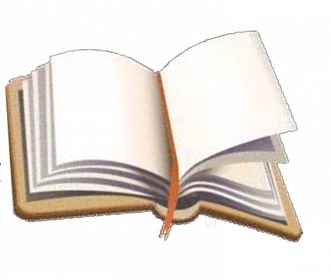 ГЛОССАРИЙ
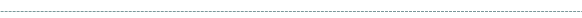 Бюджетный процесс 
Деятельность по подготовке проектов бюджетов, утверждению и исполнению бюджетов, контролю за их исполнением, осуществлению бюджетного учета, составлению, внешней проверке, рассмотрению и утверждению бюджетной отчетности.

Бюджет субъекта Российской Федерации 
Фонд денежных средств субъекта РФ. Бюджет субъекта РФ может быть: - собственно    бюджет региона – фонд денежных средств, предназначенный для финансирования функций, отнесенных к предметам ведения субъекта РФ; - консолидированный – включает в себя бюджет региона и бюджеты муниципальных образований, входящих в состав данного региона. 
Основной финансовый документ региона на текущий финансовый год, имеющий силу закона.

Бюджет федеральный 
Фонд денежных средств, предназначенный для финансирования функций, отнесенных к предметам ведения государства. 
Основной финансовый документ страны на текущий финансовый год, имеющий силу закона.
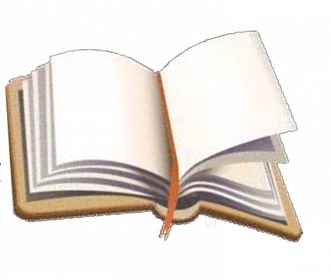 ГЛОССАРИЙ
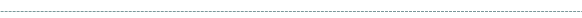 В
Ведомственная структура расходов бюджета 
Распределение бюджетных средств по главным распорядителям бюджетных средств, по разделам, подразделам, целевым статьям и видам расходов бюджетной классификации Российской Федерации. 

Внешний долг 
Долг, выраженный в иностранной валюте. В объем внешнего долга не включается долг субъектов РФ и муниципальных образований перед Российской Федерацией, выраженный в иностранной валюте. 

Внутренний долг 
Долг, выраженный в валюте РФ (рублях), а также долг субъектов РФ и муниципальных образований перед Российской Федерацией, выраженный в иностранной валюте. 

Г 
Главный администратор доходов бюджета 
Орган государственной власти (местного самоуправления), орган управления государственным внебюджетным фондом, Центральный банк Российской Федерации, казенное учреждение, имеющий(ее) в своем ведении администраторов доходов бюджета.
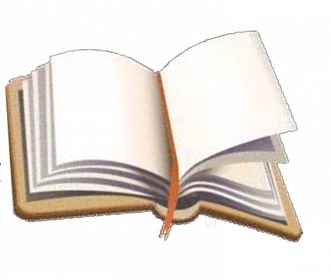 ГЛОССАРИЙ
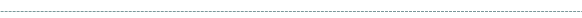 Главный администратор источников финансирования дефицита бюджета 
Орган государственной власти (местного самоуправления), орган управления государственным внебюджетным фондом, иная организация, имеющий(ая) в своем ведении администраторов источников финансирования дефицита бюджета. 

Главный распорядитель бюджетных средств (ГРБС) 
Орган государственной власти (местного самоуправления), орган управления государственным внебюджетным фондом, или наиболее значимое учреждение науки, образования, культуры и здравоохранения, напрямую получающий(ее) средства из бюджета и наделенный правом распределять их между подведомственными распорядителями и получателями бюджетных средств. 

Государственная или муниципальная гарантия 
Вид долгового обязательства государства (муниципального образования). Предполагает обязанность государства (муниципального образования) уплатить кредитору (бенефициару) определенную денежную сумму за должника (принципала) за счет средств соответствующего бюджета при наступлении гарантийного случая. 

Государственная программа 
Система мероприятий и инструментов государственной политики, обеспечивающих в рамках реализации ключевых государственных функций достижение приоритетов и целей государственной политики в сфере социально-экономического развития и безопасности.
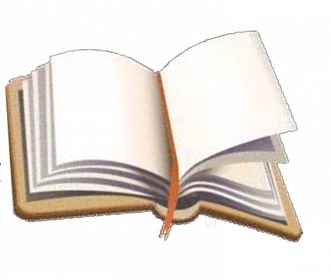 ГЛОССАРИЙ
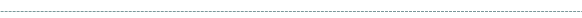 Д 
Дефицит бюджета 
Превышение расходов бюджета над его доходами. 

Дотации 
Средства, предоставляемые одним бюджетом бюджетной системы РФ другому бюджету на безвозмездной и безвозвратной основе без указания конкретных целей использования. 

Доходы бюджета 
Поступающие от населения, организаций, учреждений в бюджет денежные средства в виде: - налогов; - неналоговых поступлений (пошлины, доходы от продажи имущества, штрафы и т.п.); - безвозмездных поступлений; - доходов от предпринимательской деятельности бюджетных организаций. Кредиты, доходы от выпуска ценных бумаг, полученные государством (органами местного самоуправления), не включаются в состав доходов. 

Е 
Единый счет бюджета 
Счет (совокупность счетов), открытый (открытых) Федеральному казначейству в учреждении Центрального банка РФ отдельно по каждому бюджету бюджетной системы РФ для осуществления операций по кассовым поступлениям в бюджет и кассовым выплатам из бюджета.
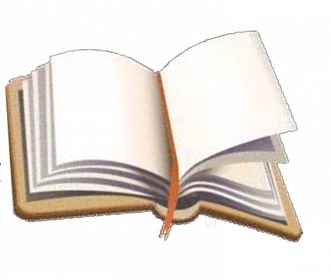 ГЛОССАРИЙ
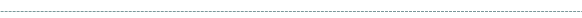 И 
Источники финансирования дефицита бюджета 
Средства, привлекаемые в бюджет для покрытия дефицита (кредиты банков, кредиты от других уровней бюджетов, кредиты финансовых международных организаций, ценные бумаги, иные источники). 

К 
Казенное учреждение
Государственное (муниципальное) учреждение, финансовое обеспечение деятельности которого осуществляется за счет средств соответствующего бюджета на основании бюджетной сметы.

Л 
Лимиты бюджетных обязательств 
Объем прав (в денежном выражении) по принятию и исполнению казенным учреждением бюджетных обязательств в текущем финансовом году и плановом периоде. 

М 
Межбюджетные отношения 
Взаимоотношения между публично-правовыми образованиями по вопросам осуществления бюджетного процесса.
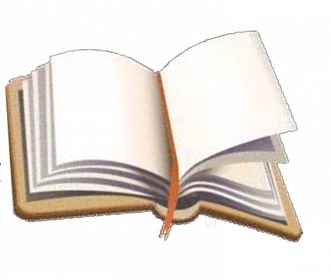 ГЛОССАРИЙ
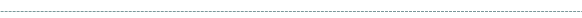 Межбюджетные трансферты 
Средства, предоставляемые одним бюджетом бюджетной системы РФ другому бюджету.

Н
Непрограммные расходы 
Расходные обязательства, не включенные в государственные программы. 

О 
Обоснование бюджетных ассигнований 
Документ, содержащий информацию о бюджетных средствах в очередном финансовом году (очередном финансовом году и плановом периоде). 

Отчетный финансовый год 
Год, предшествующий текущему финансовому году. 

Очередной финансовый год 
Год, следующий за текущим финансовым годом. 

П 
Плановый период 
Два финансовых года, следующие за очередным финансовым годом. 

Профицит бюджета 
Превышение доходов бюджета над его расходами.
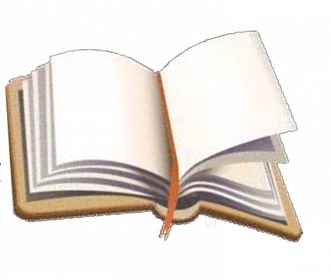 ГЛОССАРИЙ
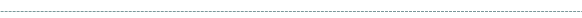 Получатель бюджетных средств (ПБС) 
Орган государственной власти (местного самоуправления), орган управления государственным внебюджетным фондом, или находящееся в ведении ГРБС казенное учреждение, имеющий(ее) право на исполнение своих функций за счет средств соответствующего бюджета. 

Р
Распорядитель бюджетных средств (РБС) 
Орган государственной власти (местного самоуправления), орган управления государственным внебюджетным фондом, или казенное учреждение, наделенный(ое) правом распределять полученные средства бюджета между подведомственными распорядителями и получателями бюджетных средств. 

Расходное обязательство 
Обязанность публично-правового образования предоставить физическому или юридическому лицу, иному уровню бюджета, международной организации средства из соответствующего бюджета. 

Расходы бюджета 
Выплачиваемые из бюджета денежные средства.
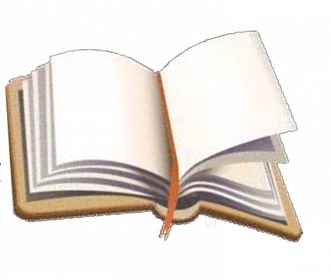 ГЛОССАРИЙ
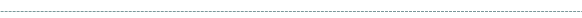 С 
Сводная бюджетная роспись 
Документ, который составляется и ведется финансовым органом (органом управления государственным внебюджетным фондом) в целях организации исполнения бюджета по расходам бюджета и источникам финансирования дефицита бюджета. 

Т 
Текущий финансовый год 
Год, в котором осуществляется исполнение бюджета, составление и рассмотрение проекта бюджета на очередной финансовый год и плановый период. 

У 
Участники бюджетного процесса 
Субъекты, осуществляющие деятельность по составлению и рассмотрению проектов бюджетов, утверждению и исполнению бюджетов, контролю за их исполнением, осуществлению бюджетного учета, составлению, внешней проверке, рассмотрению и утверждению бюджетной отчетности.
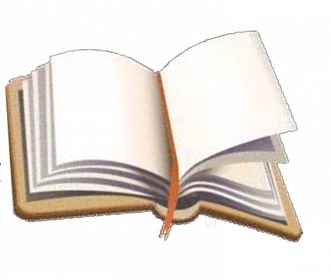 ГЛОССАРИЙ
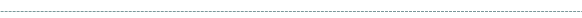 Ф
Финансовый орган 
На федеральном уровне – Министерство финансов Российской Федерации. На уровне субъекта РФ – органы исполнительной власти субъектов РФ, осуществляющие составление и организацию исполнения бюджетов субъектов РФ (министерства финансов, департаменты финансов, управления финансов и др.). На местном уровне – органы (должностные лица) местных администраций, осуществляющие составление и организацию исполнения местных бюджетов (департаменты финансов, управления финансов, финансовые отделы и др.).
КОНТАКТНАЯ ИНФОРМАЦИЯ
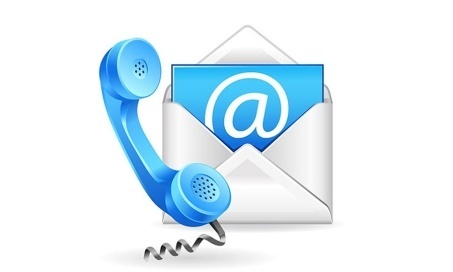 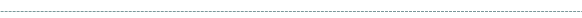 Информационный ресурс «Бюджет для граждан» подготовлен Финансовым отделом администрации Знаменского района Орловской области
Местонахождение  Финансовый отдел администрации Знаменского района Орловской области:
303100 с. Знаменское, ул. Ленина, 33а, Знаменского района Орловской области 
Контактный телефон: (486622) 2-11-78
Адрес электронной почты: fo57@bk.ru

График работы: понедельник – пятница с 9-00 до 17-12.

Начальник финансового отдела администрации Знаменского района Орловской области 
Белякова Антонина Евгеньевна